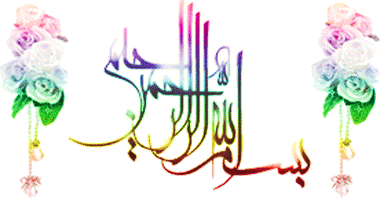 موصوف و صفت
 
 
مضاف و مضاف الیه
موصوف و صفت  : 

صفت : کلمه ای است که در باره ی ویژگی های موصوف خود از قبیل کیفیت ، کمیت ، اندازه ، نوع و ... توضیح می دهد . 
مانند : سیب سرخ  ( در این جا سرخی به سیب نسبت داده شده است . ) 


موصوف : اسمی است که با صفت می آید ( موصوف یعنی وصف شده ) 
مانند : سیب سرخ 

ترکیب وصفی : مجموع موصوف و صفت را ترکیب وصفی می گویند .
مانند  : گل + قشنگ = گل قشنگ ترکیب وصفی است
صفت های پیشین : 
به صفت هایی که قبل از موصوف می آیند صفت های پیشین می گویند .
 این صفتها عبارتند از : 
صفت اشاره ، صفت پرسشی ، صفت مبهم ، صفت تعجبی ، صفت شمارشی و صفت عالی ( برترین ) 
 
صفتهای پسین : 
به صفت هایی که بعد از موصوف می آیند صفت های پسین می گویند . به این صفت ها صفت بیانی نیز می گویند . 
این صفتها عبارتند از : 
صفت بیانی ساده ، صفت فاعلی ، صفت مفعولی ، صفت لیاقت و صفت نسبی .
نکته : 
گاهی یک موصوف بیش از یک صفت دارد . 
مانند : آسمان آبی زیبا 

نکته : 
گاهی برای چند موصوف تنها یک صفت می آید . 
مانند : دست و پای توانا 

 نکته : 
اسمی که موصوف باشد چه مفرد چه جمع صفت آن مفرد می آید . 
مانند : مرد نیک ، مردان نیک
نکته : تمام رنگها صفت می باشند آن هم از نوع صفت بیانی پسین مانند : آسمان آبی 

نکته : اگر پایان اسمی حرف های ( ه – ا – و ) آمده باشد هنگام ساختن موصوف و صفت به جای کسره از ( ی ) استفاده می کنیم .

مانند : کوچه + باریک = کوچه ی باریک خدا + بزرگ = خدای بزرگ آهو + قشنگ = آهوی قشنگ
نکته : اگر بخواهیم زیاد بودن صفتی را در چیزی نسبت به چیز دیگر نشان دهیم ، پسوند ( تر ) به آخر صفت اضافه می کنیم . به این نوع صفت ها صفت تفضیلی ( صفت برتر ) می گویند . مانند : نان تازه تر را به من بده 

نکته : اگر بخواهیم زیاد بودن صفتی را در چیزی نسبت به چیزهای دیگر نشان بدهیم ، پسوند ( ترین ) به آخر صفت اضافه می کنیم . به این نوع صفت ها ، صفت عالی ( صفت برترین ) می گویند . 
مانند : جنگل های گیلان سرسبز ترین نقطه ی کشور می باشند .
مضاف و مضاف الیه : 

مضاف الیه : به اسم یا چیزی می گویند که به دنبای اسم دیگری بیاید تا توضیحی در مورد آن بدهد و یا معنی آن را کامل کند . 

مضاف : به اسمی که قبل از مضاف الیه بیاید ، مضاف می گویند .

ترکیب اضافی : به ترکیب مضاف و مضاف الیه ترکیب اضافی می گویند .

نکته : 
مضاف الیه ضمیر نیز می تواند باشد .مانند : برادر من – کتاب او
نکته : هر گاه اسمی هم صفت و هم مضاف الیه بگیرد ابتدا صفت را به دنبال اسم می آوریم سپس مضاف الیه را بعد از آن ها می نویسیم . مانند : برادر  بزرگ  من 

نکته : بعضی مواقع جای مضاف و مضاف الیه عوض می شود . در این صورت کسره حذف شده و اسم غیر ساده حاصل می شود . به این حالت اضافه ی مقلوب می گویند . مانند : انبار آب = آب انبار ( اضافه ی مقلوب )
روش های تشخیص موصوف و صفت از مضاف و مضاف الیه :

1 – صفت جدا از موصوف در عالم بیرون وجود ندارد ( وجود خارجی ندارد ) ولی مضاف الیه ، وجود خارجی دارد . 


مانند : ( قلم زیبا ) در این جا ( زیبا ) جدای از قلم وجود خارجی نداردقلم سیروس در این جا ( سیروس ) و ( قلم ) دو موجود مستقل و جدا از هم هستند
2 – دو کلمه ی ( این ) و ( است ) را به اول و آخر ترکیب اضافه می کنیم . سپس کسره ی بین دو کلمه را حذف می کنیم . اگر عبارت معنی بدهد ، ترکیب وصفی ( موصوف و صفت ) است و اگر معنی ندهد ، ترکیب اضافی ( مضاف و مضاف الیه ) است . 

مانند : نگهبان خانه _ این نگهبان خانه است  = معنی نمی دهد ( ترکیب اضافی )نگهبانِ باهوش  _ این نگهبان باهوش است = معنی می دهد (ترکیب وصفی ) 


3 – در این روش کسره ی بین دو کلمه را حذف می کنیم . سپس بعد از کلمه ی اول ویرگول می گذاریم و در آخر فعل ( است ) را قرار می دهیم اگر عبارت معنی بدهد ، ترکیب وصفی و اگر معنی ندهد ترکیب اضافی است . 

مانند :  مرد جوان  _ مرد ، جوان است . عبارت معنی می دهد ( ترکیب وصفی )کیف علی  _ کیف ، علی است . عبارت معنی نمی دهد . ( ترکیب اضافی )
4 – در این روش به آخر کلمه ی دوم ( تر ) یا ( ترین ) اضافه می کنیم ، سپس کسره ی بین دو کلمه را حذف کرده و در آخر عبارت ، فعل ( است ) را اضافه می کنیم . اگر عبارت معنی دهد ترکیب وصفی و اگر معنی ندهد ، ترکیب اضافی است . 

مانند : مادر اسکندر _ مادر اسکندر تر است .عبارت معنی نمی دهد  ( ترکیب اضافی ) مادر دلسوز _ مادر دلسوز تر است . عبارت معنی می دهد ( ترکیب وصفی ) . 

5 - در بین موصوف و صفت حرف ( ی ) می توانیم بیاوریم ولی در مضاف و مضاف الیه نمی توانیم .

مانند : گل زیبا _ گلی زیبا . معنی می دهد ( ترکیب وصفی ) کتاب حسن _ کتابی حسن . معنی نمی دهد . ( ترکیب اضافی )
پایان 
موفق باشید و منصور